Gauss’s Law & Parallel Plate Capacitors
Quick Electrostatics Refresher
Coulomb’s Law:  |F| =   1    |Q1||Q2|
(Electric Force)              4πε0      d2
Direction: opposites attract, likes repel
-
F
F
Q2
+
Q1
d
Alternative Approach: Every charge is a source of an electric field, E. Other charges interact with E.
                           source 
E =   1      Q  
      4πε0  d2            
                              distance from Q
F = qE      (F on q in field E)
KEY: E is the force per charge
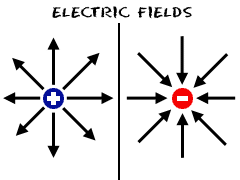 Example: Electric Force on Q2
E1 =   1       Q1         (due to Q1 at location of Q2)       4πε0    d2
F2 =  Q2E1 =   1      Q1Q2                     4πε0    d2
-
E1
F2
Q2
+
Q1
d
Note:    F on a + charge is in direction of E
             F on a  - charge is in the opposite direction
What is Gauss’s Law?

Fundamental relationship between charge and flux of the electric field through a surface enclosing the charge

Equivalent to Coulomb’s Law
Flux Through Single Surface
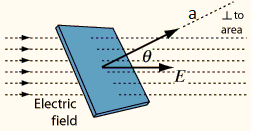 Φ = EAcos θ = E  A
 If E     surface, Φ = EA
Flux Through A Closed Surface
Add up the flux through each small area


Sign Convention
Outward Flux:   +
Inward Flux:      –
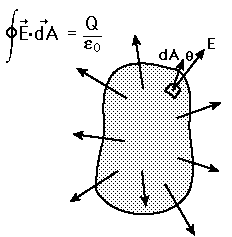 Gauss’s Law
                  Φ =  Qenclosed                             ε0
Big Idea:  Electric flux through a closed surface depends only on the charge enclosed by the surface
Example: Point charge at center of a sphereKEY:  E is uniform and      to surface
E =   1       q
       4πε0    r2A = 4πr2
Φ = EA = q/ε0
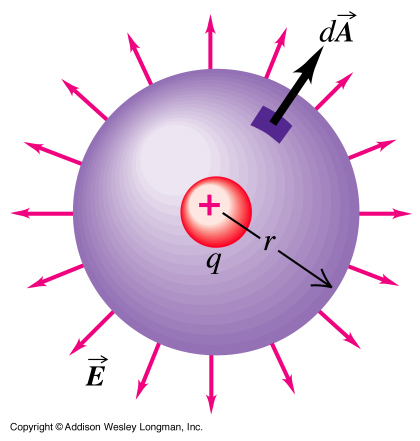 Flux is the same through any sphere!
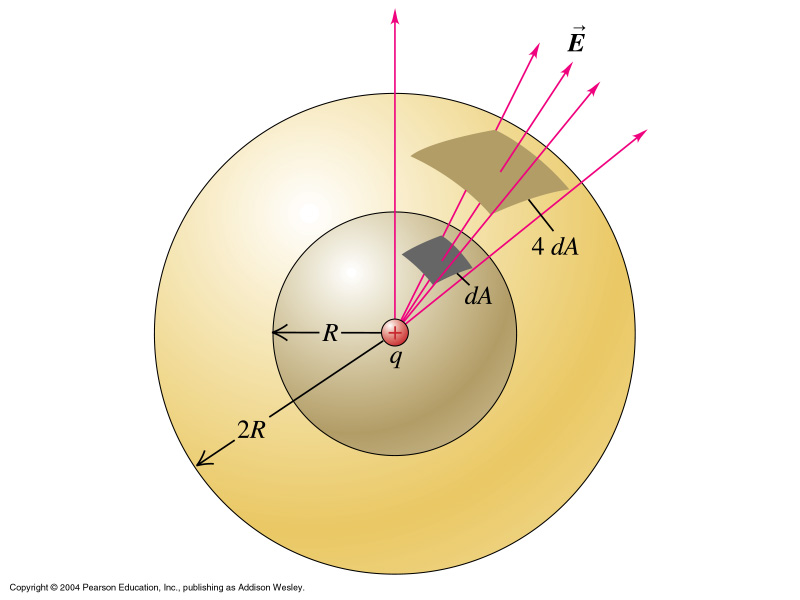 Flux through other surfaces?


Big Idea: Any surface can be created by deforming a sphere  by

 stretching/compressing

 tilting
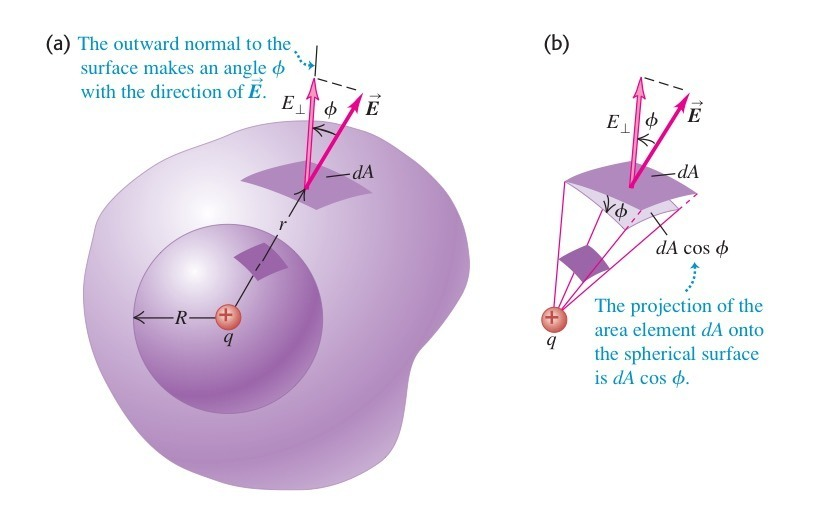 Stretching has no effect on flux!
Tilting has no effect on flux!
Conclusion:  Electric flux through any surface enclosing an isolated point charge is the same!
What is the flux through a closed surface not enclosing charge?
Example: S1 encloses q but S2 does not
S1
S2
q
Let S be the entire surface: S1 + S2
S1
S2
q
What if there are many charges?
q3
q1
q2
=    q1/ε0     +     q2/ε0    +      0 
    =    qenclosed/ε0
KEY: Gauss’s Law always holds but is most useful where there is lots of symmetry!
(i.e., where flux can be found without actually doing an integral)
Example: Find E for an infinite sheet of charge density σ (per area)
Gaussian Surface: Pill Box/Cylinder
-Charge enclosed (shaded):      Qenclosed = σA
-Flux (through two ends):      Φ = 2EA

Φ = Qenclosed/ε0    →  2EA = σA/ε0 

Result:  E = σ/2ε0
E
A
E
Ideal Parallel Plate Capacitor
Charge on inner face: +Q
Area of plate face: A
E
Plate separation: d
Charge on inner face: -Q
voltage: V ≈ Ed
Treat faces like sheets of density: σ = Q/A
Etotal ≈ 2 Esheet = 2(σ/2ε0) = Q/Aε0
C = Q/V = Q/Ed = Q/(dQ/Aε0) = ε0A/d